TRƯỜNG TIỂU HỌC GIANG BIÊN
Tập đọc - Kể chuyện
Nhà bác học và bà cụ
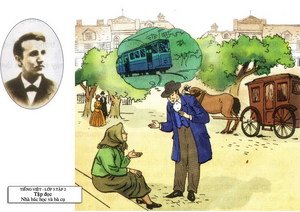 Ê - ĐI – XƠN
(1847 – 1931)
Nhà bác học và bà cụ1. Ê – đi- xơn là một nhà bác học nổi tiếng người Mĩ. Khi ông chế ra đèn điện, người từ khắp nơi ùn ùn kéo đến xem. Có một bà cụ phải đi bộ mười hai cây số. Đến nơi, cụ mỏi quá, ngồi xuống vệ đường bóp chân, đấm lưng thùm thụp.2. Lúc ấy, Ê-đi-xơn chợt đi qua. Ông dừng lại hỏi chuyện. Bà cụ nói :- Già đã phải đi bộ gần ba giờ đồng hồ để được nhìn tận mắt cái đèn điện. Giá ông Ê – đi- xơn làm được cái xe chở người già đi nơi này nơi khác có phải may mắn cho già không?- Thưa cụ, tôi tưởng vẫn có xe ngựa chở khách chứ ?- Đi xe  đấy thì ốm mất. Già chỉ muốn có một thứ xe không cần ngựa kéo mà lại thật êm.3. Nghe bà cụ nói vậy, bỗng một ý nghĩ lóe lên trong đầu Ê – đi- xơn. Ông reo lên:- Cụ ơi ! Tôi là Ê – đi- xơn đây. Nhờ cụ mà tôi nảy ra ý định làm một cái xe chạy bằng dòng điện đấy.Bà cụ vô cùng ngạc nhiên khi thấy nhà bác học cũng bình thường như mọi người khác. Lúc chia tay, Ê – đi- xơn bảo:- Tôi sẽ mời cụ đi chuyến xe điện đầu tiên.4. Từ lần gặp bà cụ, Ê – đi- xơn miệt mài với công việc chế tạo xe điện  và đã thành công. Hôm chạy thử xe điện, người ta xếp hàng dài để mua vé. Ê-đi-xơn mời bà cụ dạo nọ đi chuyến đầu tiên. Đến ga, ông bảo :- Tôi giữ đúng lời hứa với cụ rồi nhé !Bà cụ cười móm mém :- Cảm ơn ông. Giờ thì già có thể đi chơi cả ngày với chiếc xe này rồi !Theo TRUYỆN ĐỌC 3, 1995
LUYỆN ĐỌC
TÌM HIỂU BÀI
- Ê- đi - xơn
- đèn điện
- may mắn
- lóe lên
- móm mém
* Đọc từng đoạn trước lớp (HS tiếp nối nhau đọc 4 đoạn trong bài).
*Lưu ý các em đọc đúng các câu hỏi, câu cảm; đọc phân biệt lời Ê- đi - xơn và bà cụ.
LUYỆN ĐỌC
TÌM HIỂU BÀI
Già đã phải đi bộ gần ba giờ đồng hồ/ để được nhìn tận mắt  cái đèn điện.//Giá ông Ê- đi - xơn làm được cái xe chở người già đi nơi này/ nơi khác/ có phải may mắn cho già không?
LUYỆN ĐỌC
TÌM HIỂU BÀI
- Đi xe ấy thì ốm mất.// Già chỉ muốn có một thứ xe/ không cần ngựa kéo mà lại thật êm.//
- nhà bác học
- cười móm mém
- Cụ ơi!// Tôi là Ê- đi - xơn đây.// Nhờ cụ mà tôi nảy ra ý định/ làm một cái xe chạy bằng dòng điện đấy//
- Bà cụ ngạc nhiên/ khi thấy nhà bác học cũng bình thường như mọi người khác.//
HƯỚNG DẪN TÌM HIỂU BÀI
1/ Hãy nói những điều em biết về Ê - đi - xơn.
- Cả lớp đọc thầm chú thích dưới ảnh Ê - đi - xơn và đoạn 1, trả lời:
* Ê- đi - xơn sinh năm 1847 mất năm 1931.
Ê - đi - xơn là nhà bác học nổi tiếng người Mĩ, sinh năm 1847, mất 
năm 1931. Ông đã cống hiến cho loài người hơn một ngàn 
sáng chế. Tuổi thơ của ông rất vất vả. Ông phải đi bán báo
để kiếm sống và tự mày mò học tập. Nhờ tài năng và lao động 
không mệt mỏi, ông đã trở thành một nhà bác học vĩ đại, góp
phần thay đổi bộ mặt thế giới.
2/ Câu chuyện giữa Ê- đi - xơn và bà cụ xảy ra vào lúc nào?
- Xảy ra vào lúc Ê – đi – xơn vừa chế ra đèn điện, mọi người từ khắp nơi ùn ùn kéo đến xem. Bà cụ cũng là một trong số những người đó.
* HS đọc thầm đoạn 2, 3, trả lời:
* Bà cụ mong muốn điều gì?
- Bà mong ông Ê- đi - xơn làm được một thứ xe không cần ngựa kéo mà lại rất êm.
3/ Vì sao bà cụ mong có chiếc xe không cần ngựa kéo?
- Vì xe ngựa rất xóc. Đi xe ấy cụ sẽ bị ốm.
* Mong muốn của bà cụ gợi cho Ê - đi - xơn ý nghĩ gì?
- Chế tạo một chiếc xe chạy bằng dòng điện.
* HS đọc thầm đoạn 4, trả lời câu hỏi 4:
4/ Nhờ đâu mà mong ước của bà cụ được thực hiện?
- Nhờ óc sáng tạo kì diệu, sự quan tâm đến con người và lao động miệt mài của nhà bác học để thực hiện bằng được lời hứa.
* Câu chuyện giúp em hiểu điều gì?
Ê – đi – xơn là nhà bác học vĩ đại. Ông rất giàu sáng kiến, luôn mong muốn đem khoa học phục vụ con người.
LUYỆN ĐỌC LẠI:
Nghe bà cụ nói vậy, bỗng một ý nghĩ lóe lên trong đầu Ê- đi -  xơn. Ông reo lên:
 Cụ ơi! Tôi là Ê - đi - xơn đây. Nhờ cụ mà tôi nảy ra ý định làm một cái xe chạy bằng dòng điện đấy.
 Bà cụ vô cùng ngạc nhiên khi thấy nhà bác học cũng bình thường như mọi người khác. Lúc chia tay, Ê - đi - xơn bảo:
- Tôi sẽ mời cụ đi chuyến xe điện đầu tiên.
- Thế nào già cũng đến…Nhưng ông phải làm nhanh lên nhé,  kẻo tuổi già chẳng còn được bao lâu đâu.
KỂ CHUYỆN:
1/ GV nêu nhiệm vụ: Tập kể lại câu chuyện theo cách phân vai.
2/ Hướng dẫn HS dựng lại câu chuyện theo vai
- Nhập vai theo trí nhớ
- Từng tốp 3 em thi dựng lại câu chuyện theo vai
- Bình chọn nhóm dựng lại câu chuyện hấp dẫn, sinh động nhất.
CỦNG CỐ - DẶN DÒ:
* Câu chuyện giúp em điều gì?
Ê – đi – xơn là nhà bác học vĩ đại. Ông rất giàu sáng kiến, luôn mong muốn đem khoa học phục vụ con người.
* Về nhà tập dựng hoạt cảnh theo nội dung câu chuyện
*Chuẩn bị bài sau: Cái cầu SGK/34,35.